CS2852Week 8, Class 3
Today
Hashtables
SE-2811
Slide design: Dr. Mark L. Hornick
Content: Dr. Hornick
Errors: Dr. Yoder
1
Muddiest points on last lecture from 051
SE-2811
Dr.Yoder
2
Mudiest points on last lecture from 021
SE-2811
Dr.Yoder
3
Pre-order traversal (051)
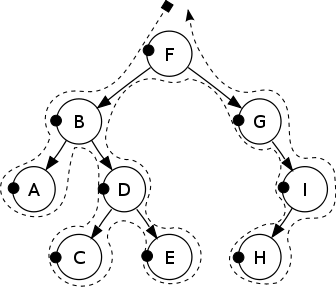 An Euler tour, Source: Wiki:Tree_traversal
4
In-order traversal (051)
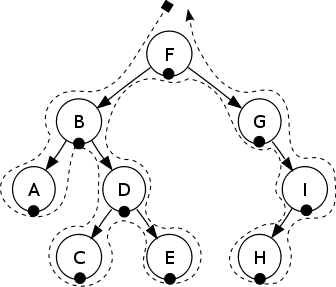 An Euler tour, Source: Wiki:Tree_traversal
5
Post-order traversal (051)
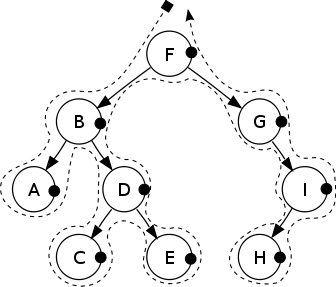 An Euler tour, Source: Wiki:Tree_traversal
SE-2811
Dr.Yoder
6
Level-order traversal (051)
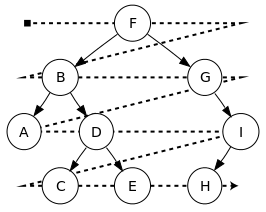 An Euler tour, Source: Wiki:Tree_traversal
SE-2811
Dr.Yoder
7
Full tree (051)
A tree where every non-leaf node has two children
Perfect tree
A tree with all levels completely filled
Complete tree
A tree with all but the lowest level completely filled. The lowest level must have all nodes on the left
SE-2811
Dr.Yoder
8
Perfect and Complete trees (021)
Perfect, Complete, and Full
Complete
SE-2811
Dr.Yoder
9
Imperfect Incomplete trees (021)
SE-2811
Dr.Yoder
10
Full trees (021)
Full, Perfect, and Complete
Full, Complete
Full
Full
11
SE-2811
Dr. Yoder
Maps and Sets (review)
Sets
Collection with unique elements
Maps
A list with objects as the indices
Non-sequential indexing
Even unordered indexing
Lists vs. Maps:
List.set(int i, E el)  0≤i<list.size()           
Map.put(K k, V v)
   


       list.set(4, “Funky”)
       map.put(“Yoder”, “Funky”)
CS-2852
Dr. Josiah Yoder
Slide style: Dr. Hornick
12
[Speaker Notes: Talk about the specifics of sets looking at the Java 7 API
  no two elements a, b such that a.equals(b) is true.  (And only one null element, at most)

Talk about how tree could implement a generic collection and allow duplicate elements.
Talk about how uniquiness can be useful
 - e.g. suppose you want to represent the list of addresses affected by a power outage
 - if someone calls in to report power outage at an address already recorded, you don’t want two entries to maintain.]
Hash Tables
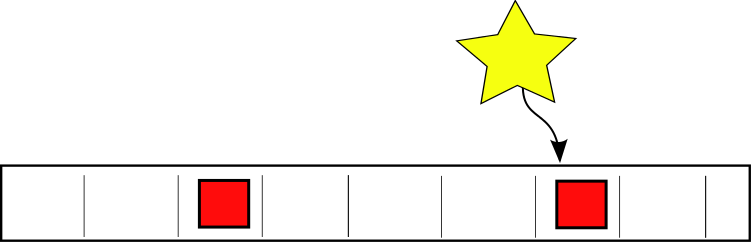 CS-2852
Dr. Josiah Yoder
Slide style: Dr. Hornick
13
Muddiest Point
Wait for the slides, or follow this link to answer both questions at once:
http://bit.ly/1Mow5a3
SE-2811
Dr.Yoder
14
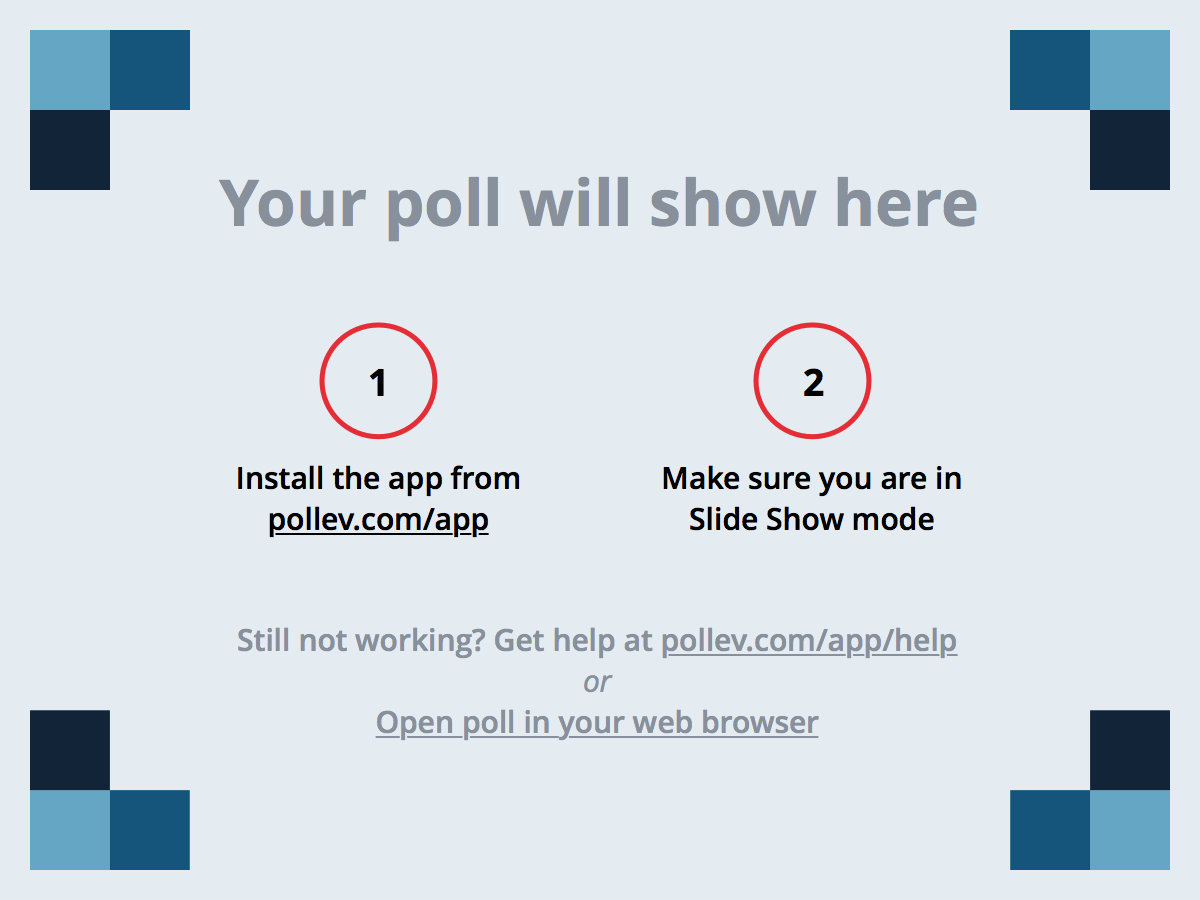 http://bit.ly/1Mow5a3
SE-2811
Dr. Josiah Yoder
15
[Speaker Notes: Today, the professor made the course material clear and understandable?]
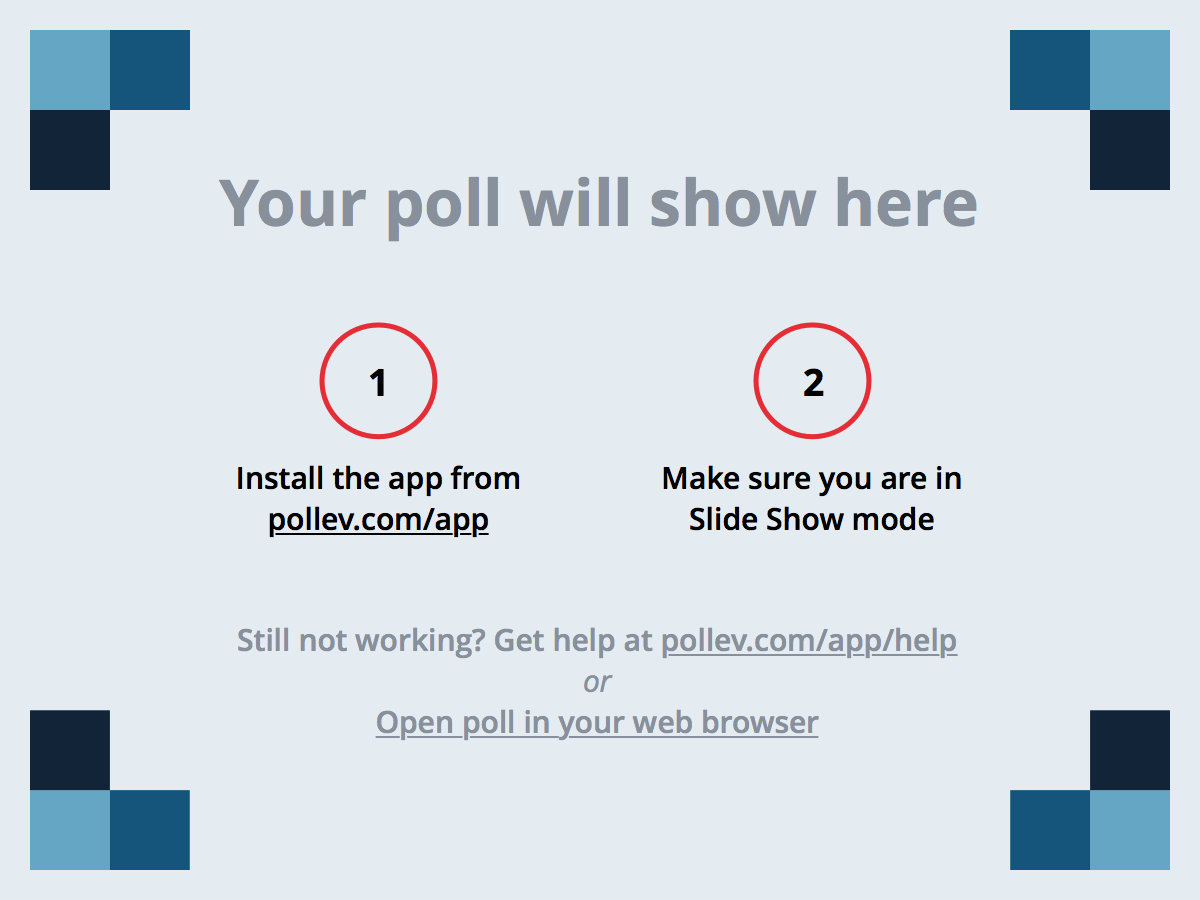 http://bit.ly/1Mow5a3
SE-2811
Dr. Josiah Yoder
16
[Speaker Notes: What was the muddiest point?]